Extreme Decision-making Lessonsfrom the “Heroic Era” of Antarctic discovery  When Your Life Depends on It
Presented by David Hirzel
© 2019
Many decision-making lessons can be learned from the experiences of the early Antarctic explorers. 

Here are five compelling questions that you may want to answer .
How well have you prepared?
Who’s in charge?
Who’s on your team?
Will the results be worth the effort?
What is your higher purpose?
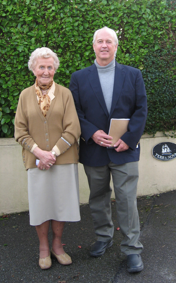 South Pole Inn
Antarctic Symposium 2015
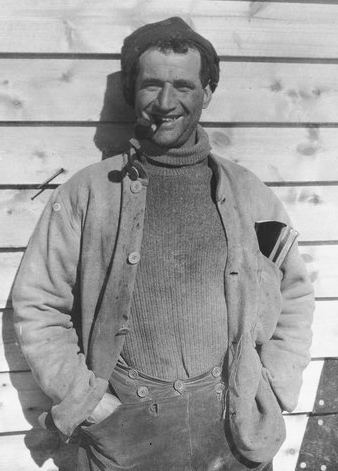 Mary Crean O’Brien
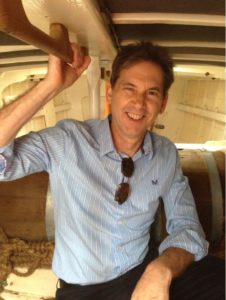 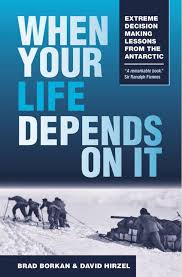 “Antarctic Circle”
Tom Crean
Brad Borkan
Antarctica:  
The South Pole
Why go?  Nothing there but ice and -94.7 °C (-135.8 °F) cold. . . .
. . . unending toil and hardship. . .
Colin O’Brady:  First man to cross (Dec. 26, 2018)
Women in the Antarctic 1947 and ever after
Jennie Darlington 
and Edith Ronne 
First women to overwinter
Why were the early explorers driven to go to Antarctica?  The twin lures of science and discovery during the “Heroic Era”  (1900-1916) of Antarctic Exploration
Discovery
The reality
Science
The idea
Geography
Geomagnetism
Meteorology
Geology
Locate, survey, and map unexplored lands
 Locate the South Geomagnetic Pole
 Understand climate and global weather systems
 Define the underlying structures of the earth
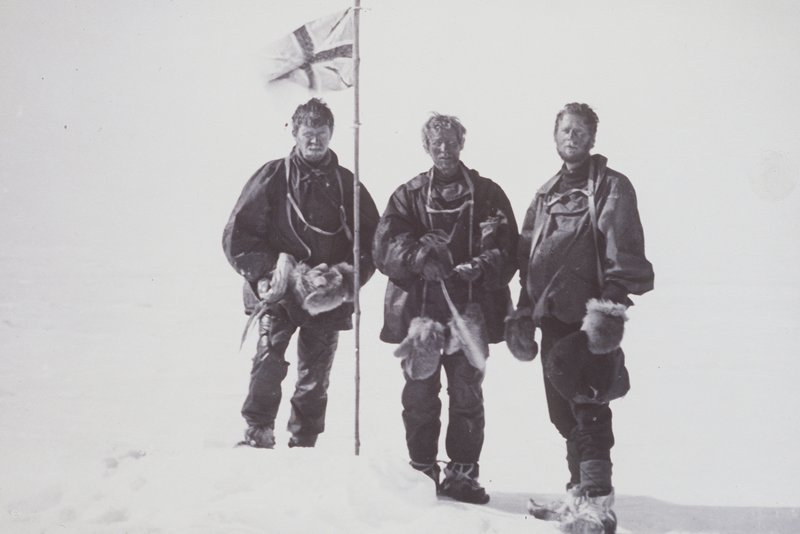 Science:  
The idea
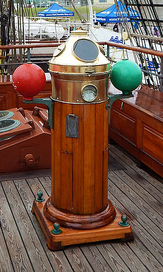 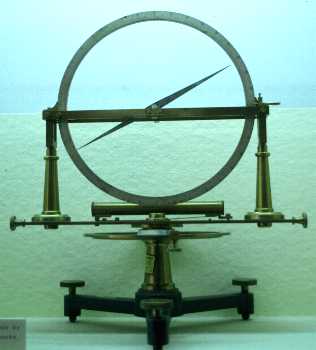 Discovery:  
The reality
Tectonic Plates as we understand them today
Discovery:  The reality
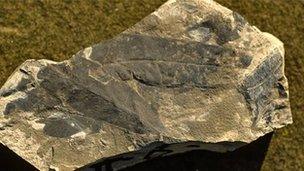 Science:  
The idea
Scott’s Glossopteris discovered in 1912
What does this have to do with the work of WMAC?
Science—Design, Finance, Construction 
The idea:  “Housing”
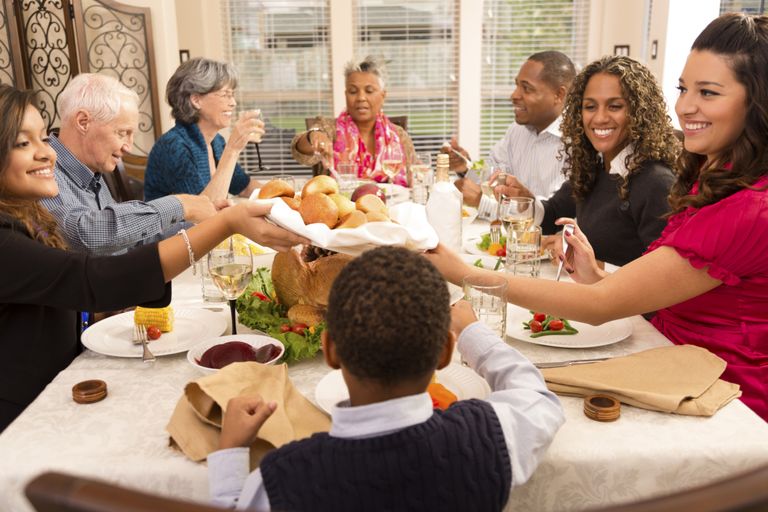 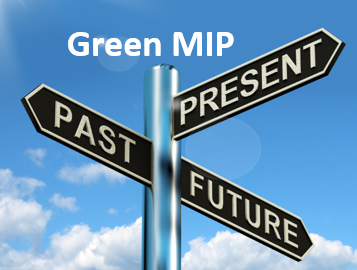 Discovery  
The reality:  “Home”
Back to the Antarctic:  Land of perpetual ice, always in motion
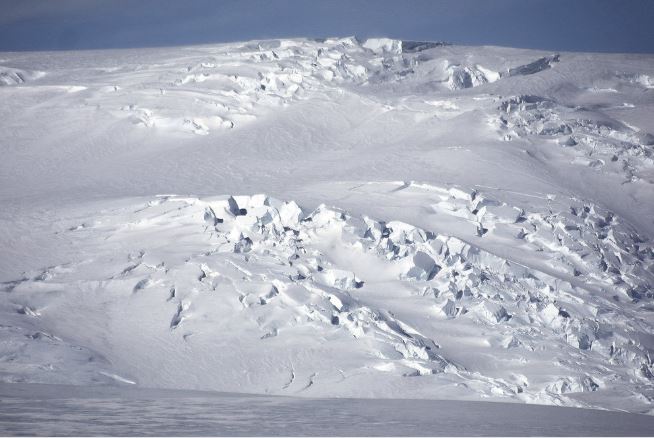 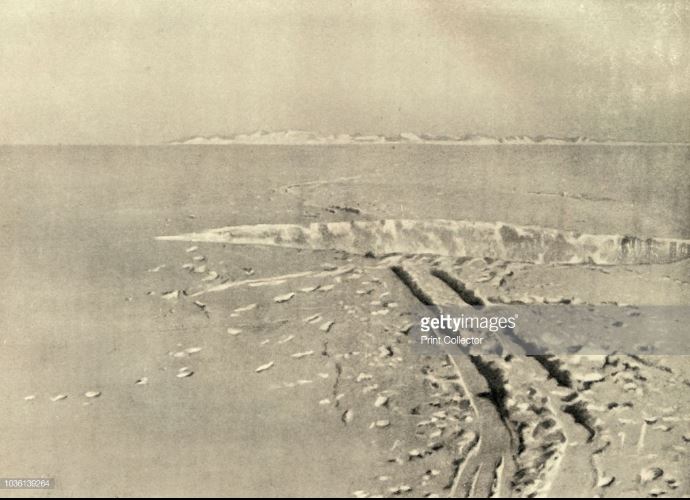 The financial world is always in motion.
What do you see as the extremes in your daily environment?
Decision making in extreme environments.
It’s your call. . . .
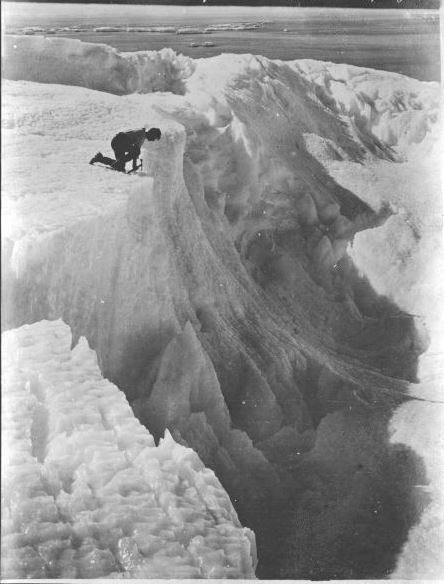 . . . but you can’t make it alone.
You may not be clinging onto a rope deep in an icy, frozen crevasse in the Antarctic in the early 1900s, but sometimes modern life can seem that way.Inspiration can come from unexpected places.
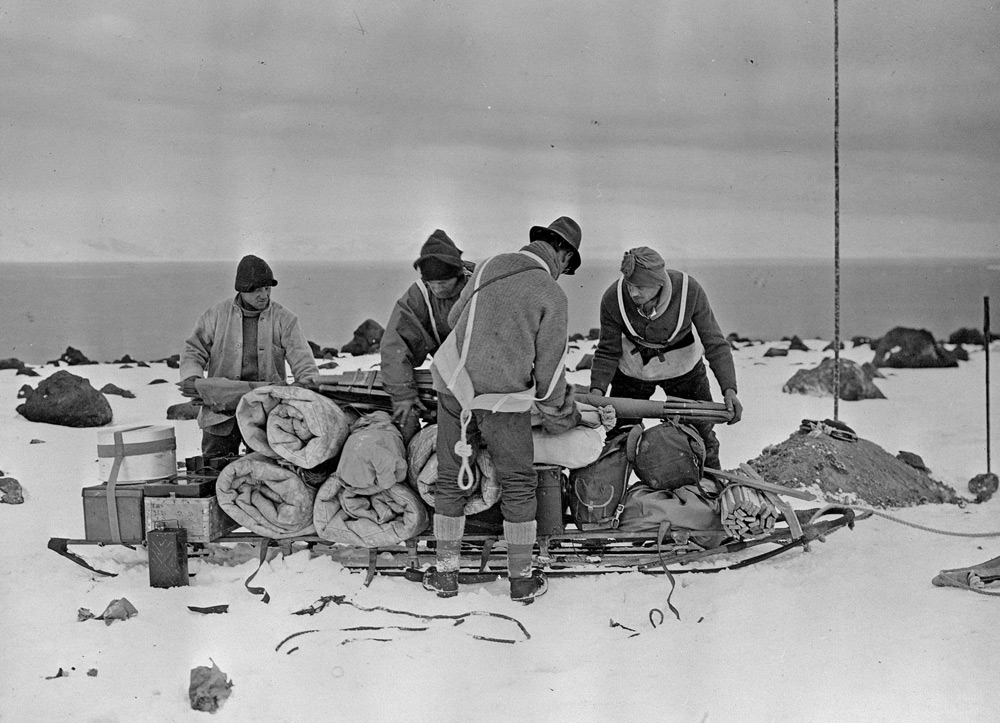 Question #1
How well have you prepared?
The art of knowing your needs before they arise.
How do you get everything to where it needs to go?
Some of Amundsen’s 52 dogs en route to the South Pole
December 14, 1911
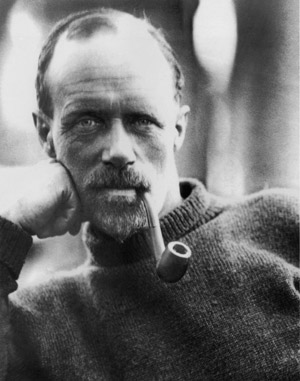 Question #2
Who’s in charge?

The surprising importance of the deputy leader.
Three small boats overloaded with 28 men and their gear, five days over the heaving sea in freezing weather.  It’s a miracle they made it.
Or is it a matter of leadership where it is most critical?
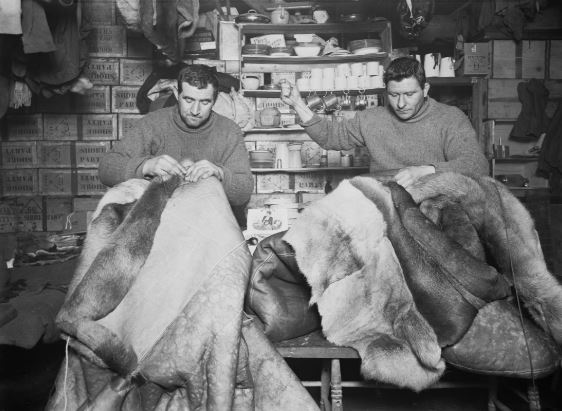 Question #3

Who’s on your team?  
   
Choosing the best from the best available.
Ultimate teamwork
The Winter Journey, 1911
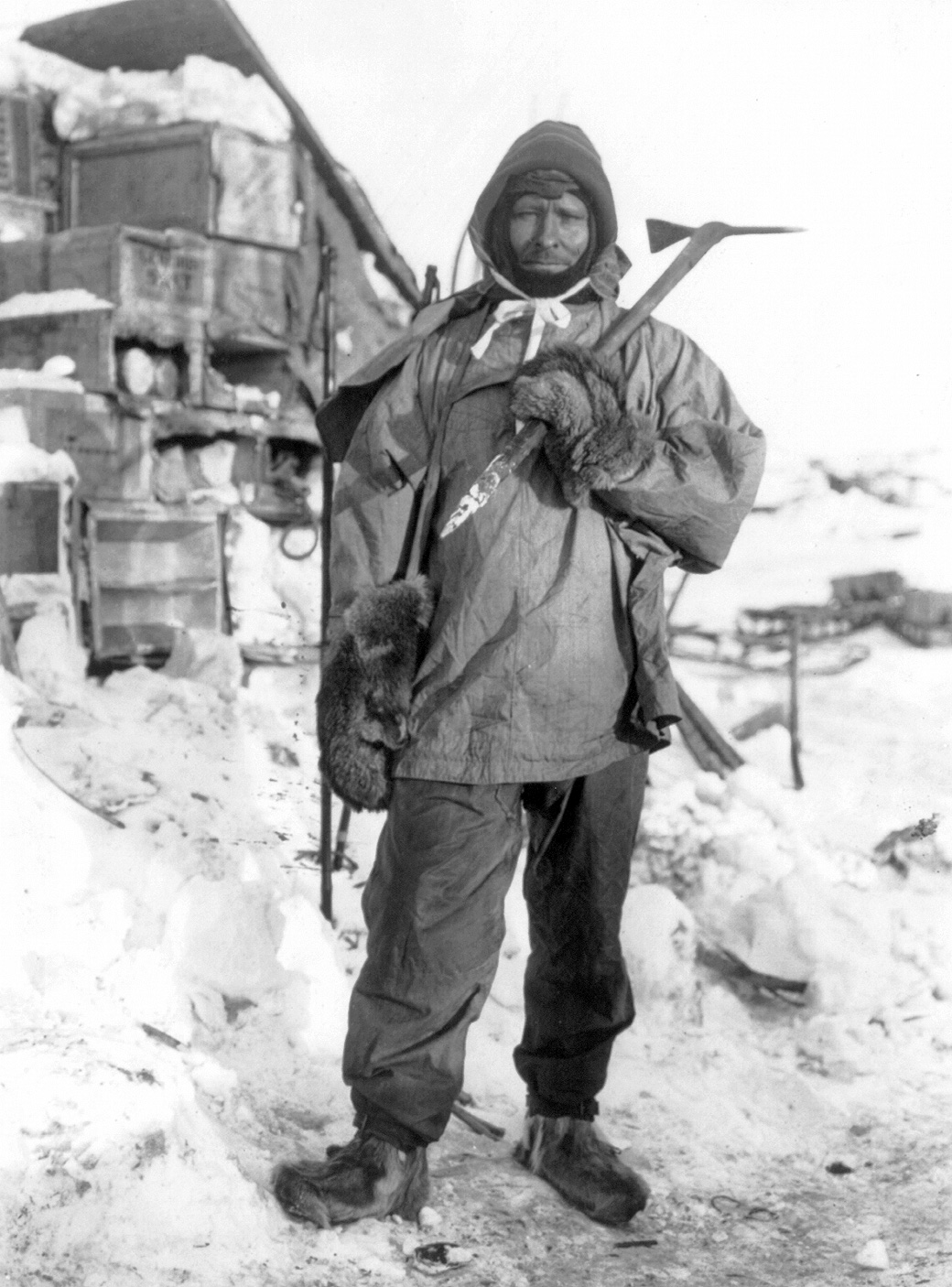 Your team:
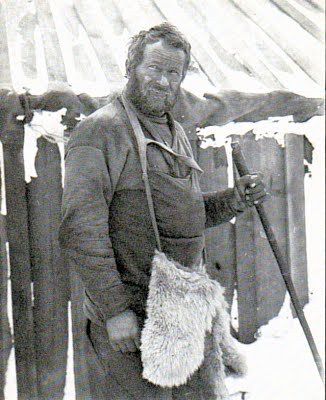 Dependable
Versatile
Highly skilled
Dedicated
Self-initiating
. 

Three questions so far. . .
How well have you prepared?
Who’s in charge?
Who’s on your team?
Which one relates most to your work, and why?
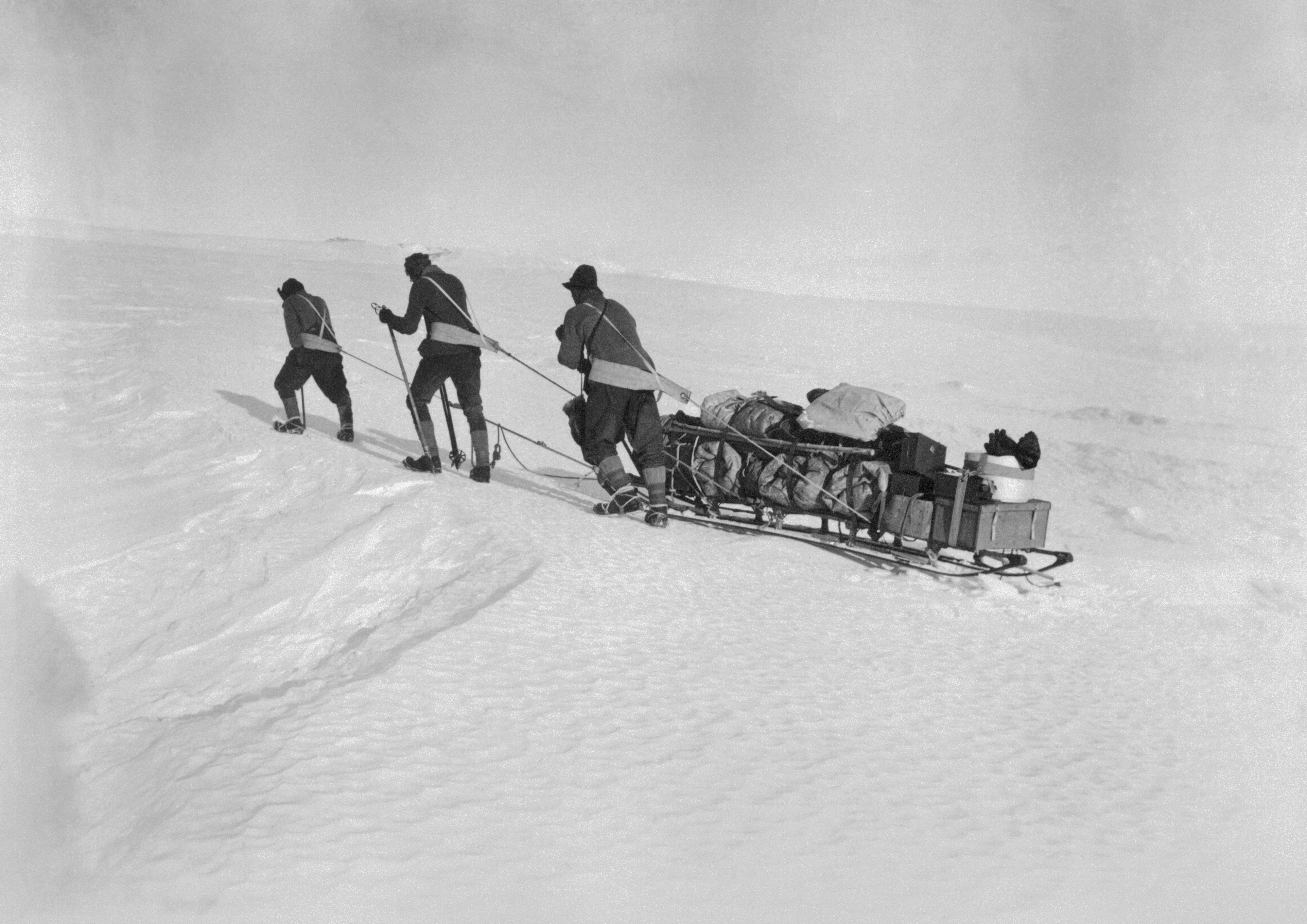 Question #4

Will the results be worth the effort?

Going the distance to find out.
Shackleton’s Grand Plan for an Antarctic Crossing.
The Goal
The Idea
You may have to reframe the image of success.
The new goal:  “Now we’re going home.”
“Now   we are going               home”
Sometimes you have to just go for it.
Question #5

What is your higher purpose?








Why go?
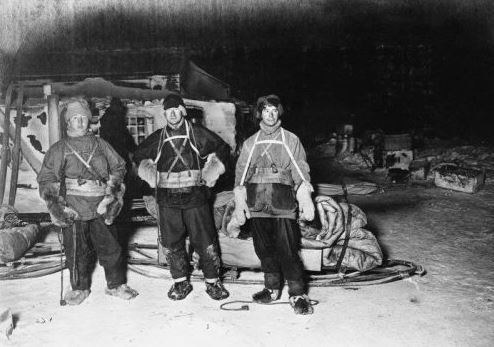 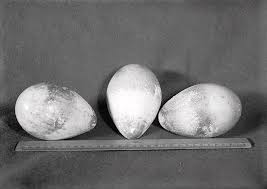 Is it just about reaching a goal?
Amundsen at the Pole
December 14, 1911
0r is there something more?
Cape Evans In Winter (1910)
—Edward  A. Wilson
. 

In summary, let’s review the five compelling questions you may want to answer in your own work.
How well have you prepared?
Who’s in charge?
Who’s on your team?
Will the results be worth the effort?
What is your higher purpose?